স্বাগতম
পরিচিতি
মোঃ আঃ মতিন
 সহকারী শিক্ষক।
রঘুনাথপুর উচ্চ বিদ্যালয়, নবাবগঞ্জ, দিনাজপুর।
মোবাঃ ০১৭২৪৪৪৫৩৯৬
Gmail: Abmatin1977@gmail.com
শ্রেণি-10ম
বিষয়-বাংলা ২য়
অধ্যায় ১ম(৪র্থপরিচ্ছেদ)
সময়- ৪০মিনিট
তারিখঃ ১৫/০৫/২০১৯
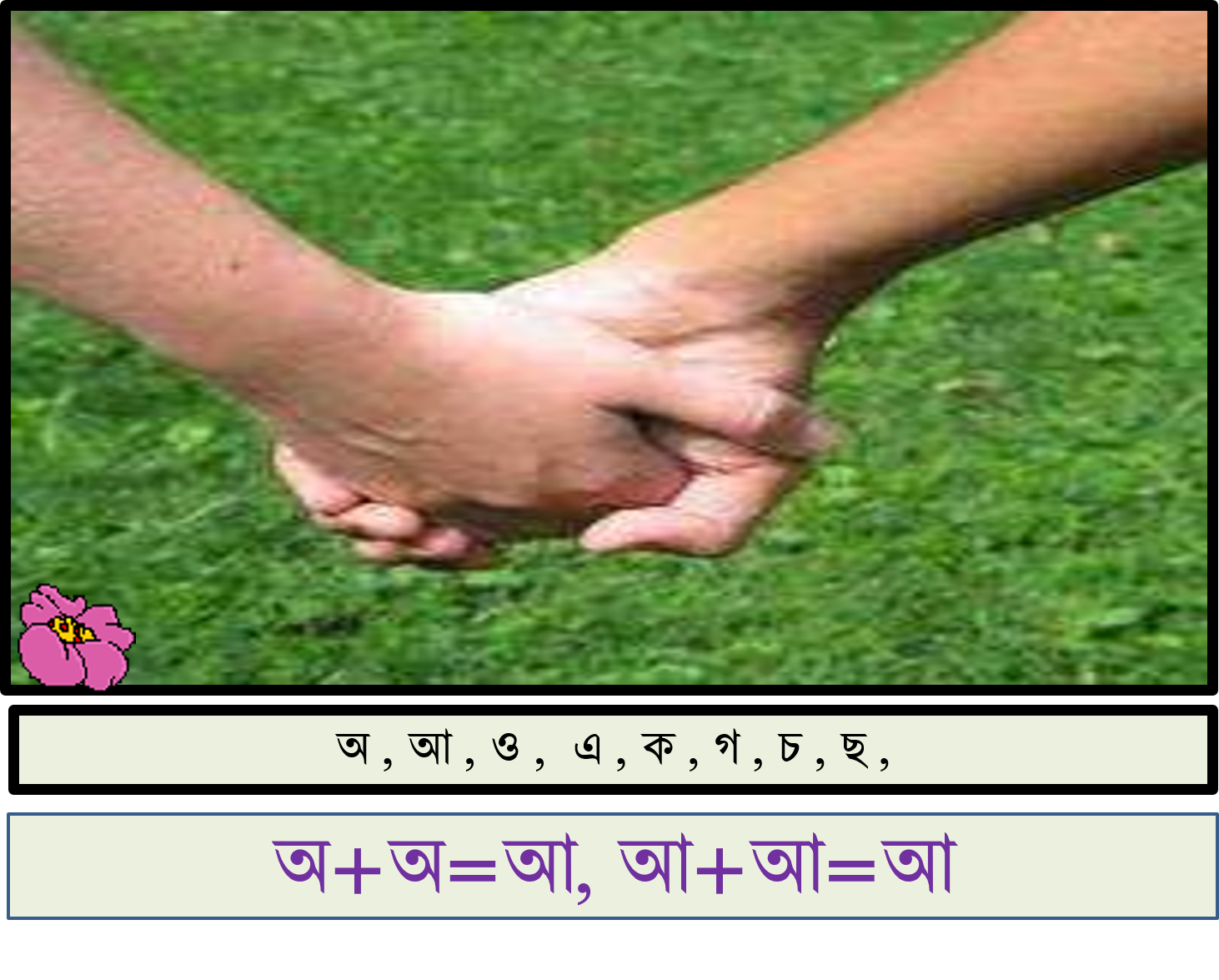 দুই হাতের মিলন
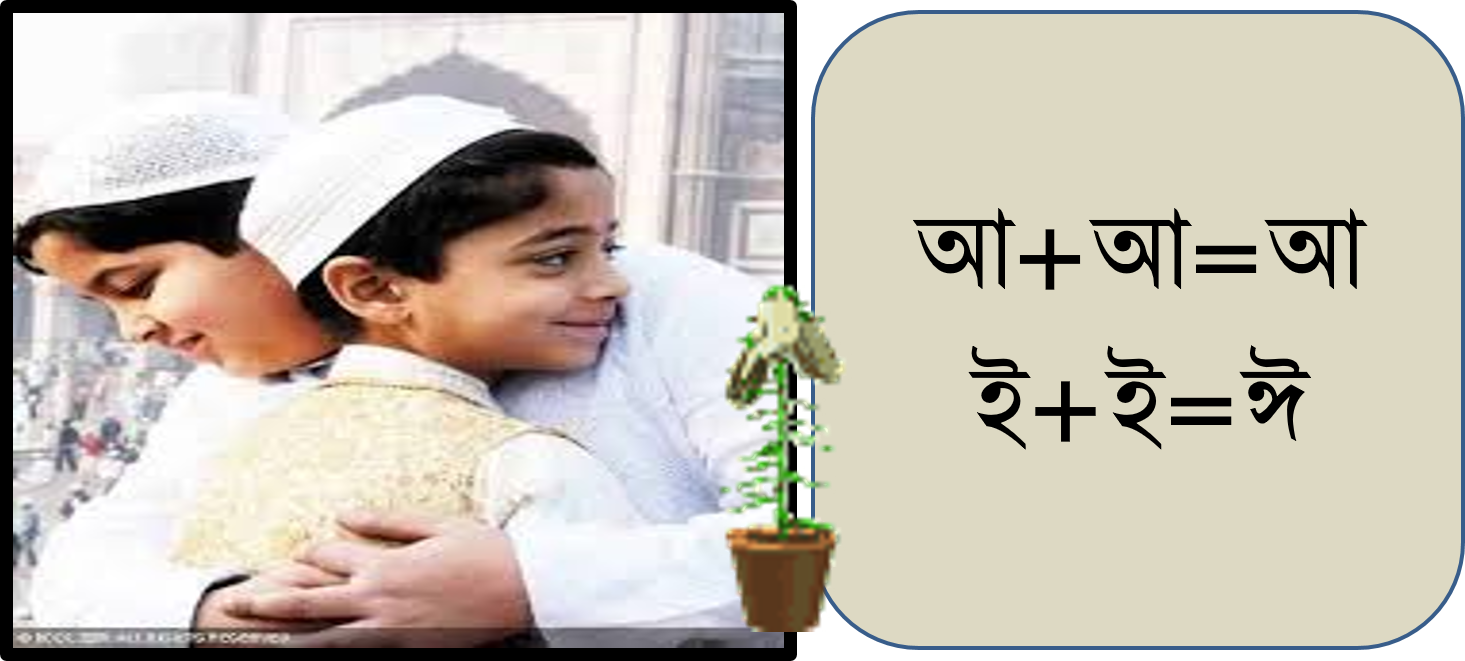 আজকের পাঠ
সন্ধি
শিখণ ফল
সন্ধি কাকে বলে লিখতে পারবে।
সন্ধির প্রকারভেদ বলতে পারবে।
সন্ধি নির্ণয় করতে পারবে।
একক কাজ
স্বরসন্ধি কাকে বলে?
ব্যঞ্জন সন্ধি কাকে বলে?
হিম + আলয় = হিমালয়
		     অ + আ=আ

উৎ + চারণ = উচ্চারণ
 		      ত + চ=চ্চ
দলীয় কাজ
নিচের শব্দগুলো সন্ধি বিচ্ছেদ কর- মনীষা,একাদশ,উত্থান।
মূল্যায়ন
১। সন্ধি কাকে বলে?
২। সন্ধি কয় প্রকার ও কী কী?
৩। সন্ধি............সংক্ষিপ্ত করে।
৪। সোনালী শব্দের সন্ধি বিচ্ছেদ কোনটি সঠিক?
ক) সোন+আলী   খ) সোনা+আলী
গ) সো+নালী     
 ঘ) সোন+আলী
বাড়ির কাজ
সন্ধির প্রয়োজনীয়তা খাতায় লিখে আনবে।
ধন্যবাদ
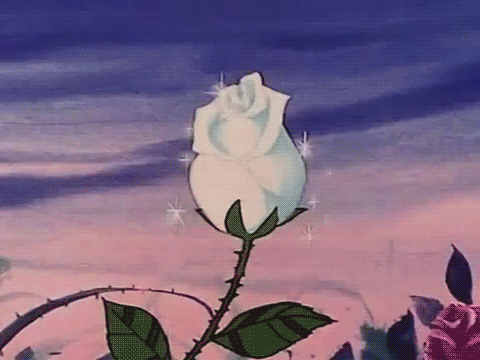